Network Basics and Infrastructure
Computer Network
Is an interconnection of two or more computers to share the resources and information.
Computers are linked using cables, telephone lines or satellites.
They communicate with each other using protocols.
All networks must have :
1. A resource to share such as printer, modem, database etc.
2. A medium of transmission.
3. A set of rules (protocols)
Network Goals and Motivation
1. Cost Reduction by sharing hardware and software resources : costly hardware such as printer, modem etc. can be shared by many computers in a network. Similarly, software packages can be shared by many computers.
2. High Reliability : The same data is replicated on many computer systems so that if one computer fails, data can still be retrieved from another computer in the network.
3. Communication : use of e-mail, video conferencing, instant messaging, chat etc.
4. Greater flexibility : in a network it is possible to connect PCs of different types such as Windows based or Unix based.
5. Centralized Administration and Security : security is maintained centralized and certain resources will be permitted to certain users  while other users are prohibited to use those resources.
Advantages of Computer Networks
1. Resource Sharing
Hardware devices and data can be shared even if they are located at different places.
The resource and the user may be in the same room or may be separated by thousands of kilometers.
E.g.. Internet, Google Drive
2. Saving Money
Certain resources like printer can be connected in a network and shared by many users.
Since a printer is used for a very short time it is not necessary that every computer has its own printer.
Whenever a printer is required by the user they can issue the print command from their machine.
 The computer to which printer is physically attached is known as print server.
3. File Server
It is possible to have a file server which stores files and these files can be accessed by any computer in the network.
In this case the users are called clients and the computer which provides service is known as server.
The arrangement in known as client-server model.
4. Scalability
It is the ability to increase the performance of the system by adding more processor.
New clients and new servers can be added as needed.
5. Increased Productivity :
Networks increase productivity as with the help of server all the clients can add the data or information at the same time.
6. Communications :
Computer network is a powerful communication medium for users who may be separated by large distances.
They can be used to send files, instant messaging,  email, chat , video conferencing etc.
7. High Reliability :
Computer networks provide high reliability by providing same data on multiple computers.
All the files could be stored on two or three machines so if one of them is unavailable the other copies can be used.
For certain operations like banking, air traffic control etc. it is important to continue the operating even if there is software or hardware failure.
Limitations of Computer Networks
1. Computer networks are expensive to setup as they need additional hardware and software.
2. Network management requires skilled personnel such as network administrator, hardware engineers, and other support staff.
3. Special precautions must be taken data security. The network administrator must allocate proper usernames and passwords.
4. Users must be provided training for using network resources.
5. If a virus affects one of the computers in the network, it can quickly spread to other computers also and can cause loss of data.
6. Users can work on computers as long as network is working.
7. Network faults may cause loss of data.
Types of computer Networks
All computer networks can be classified into three categories based on following factors :
1. size
2. geographical range
3. ownership (single organization, public body like municipal corporation, national body like indian railways or airlines, global organization)
Local Area Network
LAN is network of computers in limited geographical region.
It can be within a room or building.
It has many workstations(clients), file server which are connected to a central device called as hub.
Features of LAN
Owned by single organization.
LAN contains minimum 2 computers and maximum 100 computers as well as printer and modem.
All computers are connected within a single room, building or campus.
Computers are in range of few kilometers.
One of the computers will be a file server while other are workstations.
LAN uses a cable which connects all the computers.
Have speed of 100 Mbps (Mega Bytes Per Second)
Little delay in data transmission
Few errors take place.
The arrangement of computers in a network is known as computer topology : star , ring and bus
Metropolitan Area Network
MAN is spread in a bigger area as compared to LAN.(area can be city or large campus)
MAN is owned by single organization or shared by many organizations in a city.
MAN provides interlinking between various LANs.
MAN can span a distance of 50-70 kms
Supports real time transactional backup
Data transfer speed is high
Uses ring topology
Medium used in fibre optic
Wide Area Network
Covers cities, states, countries or even continents.
WAN interconnects many smaller LANs or MANs together to form a larger network.
WAN will use communication technologies such as telephone network, satellite communications and undersea cables.
Communication channels between computers are provided by third party.
WAN have a lower speed of 1-10 Mbps
More chances of data being lost or corrupted during course of transmission.
Uses Mesh topology
E.g.. Banking networks, airline reservation system, Indian railways etc.
Network Structures
The way in which individual computers on a network interact with other computers on how they are organized.
The two structures are :
1. Client-Server model (Server based)
2.Peer-to-Peer network
Client-Server Model(Server Based)
In this type of network certain computers called servers, are dedicated to provide various services to other computers called clients.
The client and the server are connected through a central hub.
Features
All resources are controlled through server.
Distributed application structure that divides tasks between providers of a resource or service.
The client is requesting machine and the server is the supplying machine.
Uses servers like file-server, print server, e-mail server, fax server, database server etc.
Most common client-server arrangement is LAN.
All clients can share software and hardware resources.
Advantages
1. Centralized resources and data security
2. Flexibility
3. Interoperability
4.Scalability
Disadvantages
1. Expensive
2. Maintenance
3. Server Not utilized Fully
4. Dependency on sever
Peer-to-Peer Network
Also known as P2P network.
No dedicated servers
Each machine act as client as well as server
The word peer means equal and hence all computers are equal in this network.
Features
All computers have equal capabilities
Limited users less than 10
Security not much concern as users located in same room 
Users can freely access data and other resources from each other
Advantages
Simplicity of design – no cost
Since no server, all nodes are utilized fully
Network is not dependent on other computers
Linking computers in peer-to-peer is easy than client-server
Computers can share printer, internet etc. 
A full-time network administrator not required.
Limitations
No central administration
Time consuming to maintain software on single computer
Designed for small number of users.
Topologies
http://study.com/academy/lesson/how-star-topology-connects-computer-networks-in-organizations.html
Network Media
Refers to the medium used in computer transmission of data.
Actual path over which the signal moves from one computer to another
Data transmission take place through wired or wireless medium.
Wired Media
Twisted Pair Cable
Used for communications in most network.
Consists of two copper conductors twisted with each other,
Conductor is inside a plastic insulator.
Wires are twisted to provide protection against crosstalk.
Two types : STP and UTP
Advantages
Small diameter(0.43 cm) and due to its small size it is easy to install.
Less expensive
Easy to maintain and available
Disadvantages
Affected by electrical noise or interference
Cannot be used for large distances
Signal weakness as distance increases
Transmission speed is low
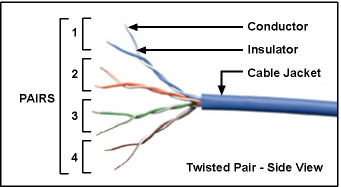 Coaxial Cable
Uses solid copper conductor surrounded by a flexible plastic insulation, copper shielding and outer jacket.
Frequency of transmission cable is high
Advantages
Supports data transfer 10-100 mbps
Inexpensive
Reduces electrical interference
Can spread over large distances
Disadvantages
Difficult to bend around corners due to thickness
Difficult to install
Fiber optic cable
Uses beam of light for transmitting the data
Contains central glass core surrounded by protective layer
Advantages
Can use for larger distances
Not affected by electrical signals
Carry data at large speed .. Speed of light
Secure transmission
Disadvantages
More expensive
Difficult to install
Wireless Media
Uses radio frequency(RF) or infrared(IR) waves to transmit data
Transfers digital data using RF
Allows a person to use wi-fi on mobile phone, personal digital assistant(PDA) to connect internet via access points(AP)
A wireless router can connect multiple computers
Mobile operators offer Internet
Free  wi-fi network available in many cafes, malls, college campus
Advantages
No cabling
Access to internet in outdoor areas
Large number of hotspots available at cafes, malls, campus
Disadvantages
Has limited range
Poor security
Speed is less
Affected by interference